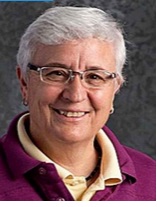 Peg SeligDistrict 1
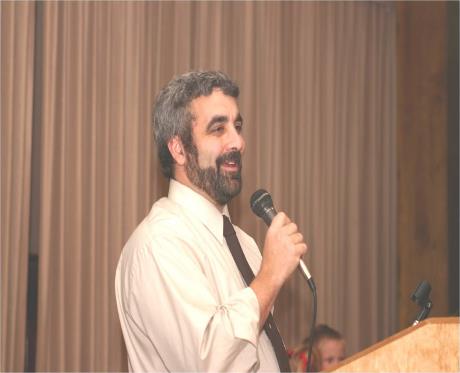 Greg Fazzari
District 9
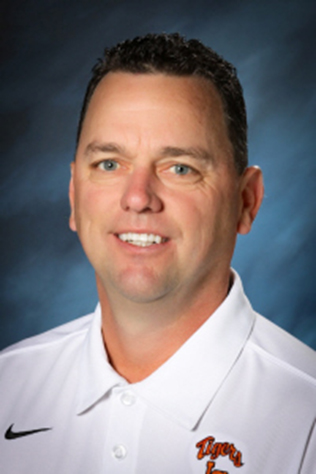 Jeff Norton
District 8
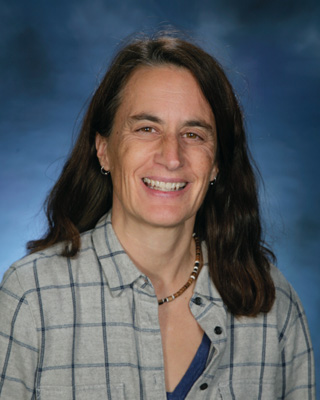 Cathy Schick
District 2
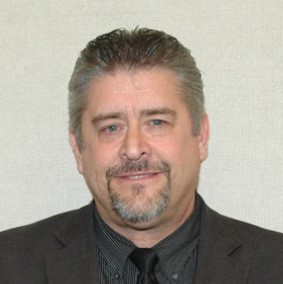 Rick Wells
District 3
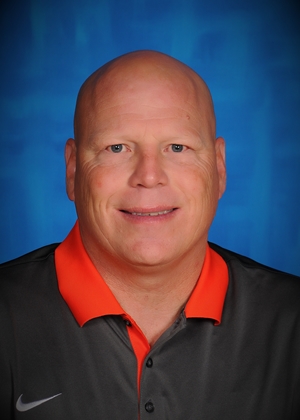 Jamie Nilles
District 7
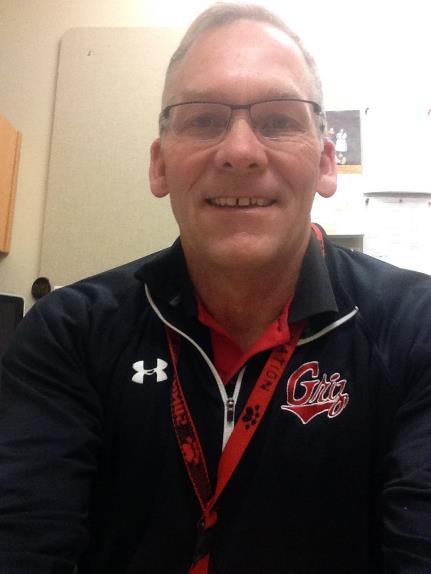 Bill Daley
District 6
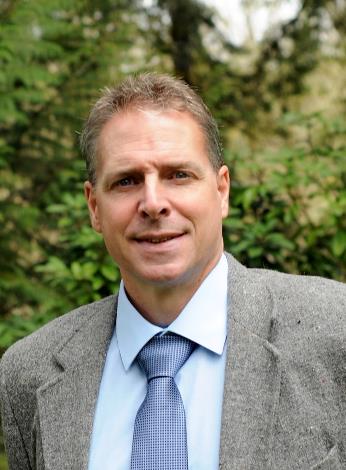 Neil Williamson
District 4
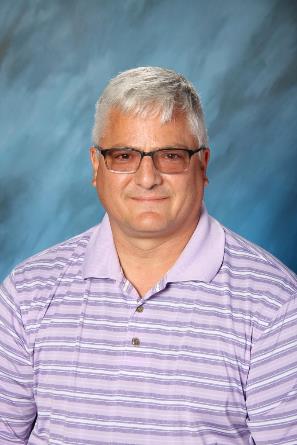 Steve Frucci
 District 5